Figure 4. Higher <D> in the genu correlated with enhanced CUD in controls.
Cereb Cortex, Volume 15, Issue 9, September 2005, Pages 1384–1392, https://doi.org/10.1093/cercor/bhi020
The content of this slide may be subject to copyright: please see the slide notes for details.
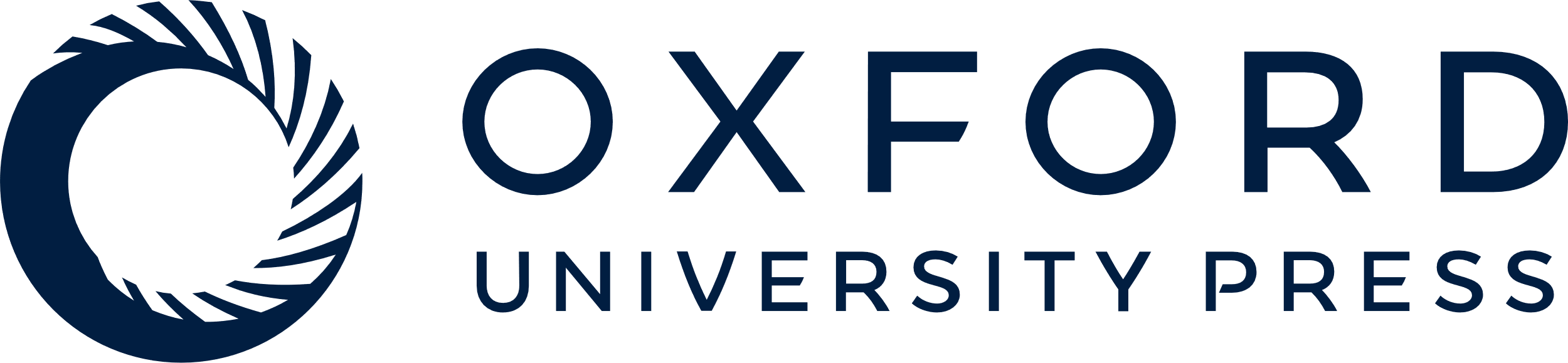 [Speaker Notes: Figure 4. Higher  in the genu correlated with enhanced CUD in controls.


Unless provided in the caption above, the following copyright applies to the content of this slide: © Oxford University Press 2005; all rights reserved]